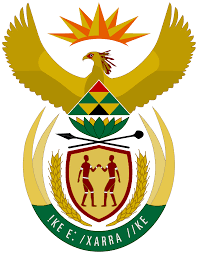 Digital Public Infrastructure & Digital Transformation
The Republic of South Africa
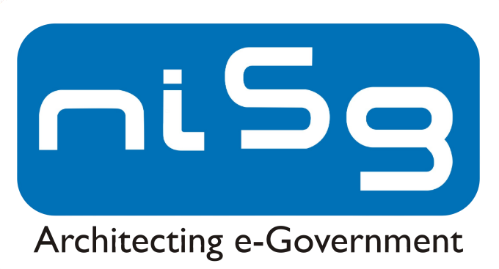 Rajiv Bansal
CEO, NISG
Dec, 2024
National Institute for  Smart Government
Contents
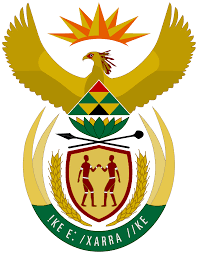 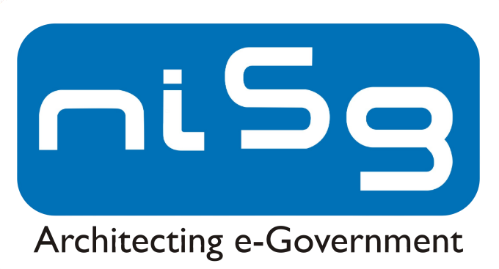 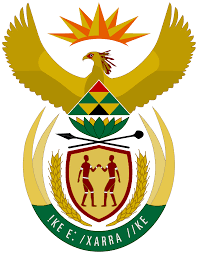 G20 and Digital Public Infrastructure
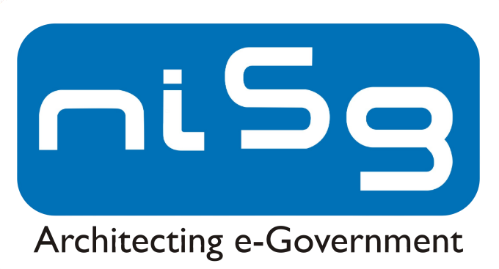 Promoting DPI emerges as a Key objective of  G20 Conference of New Delhi
In the G20 New Delhi Leaders Declaration in 2023, Digital Public Infrastructure (DPI) was recognised as a shared digital system that should be secure, interoperable, and built on open standards and specifications 
India  has set up a Global DPI Repository (GDPIR) to work on research and development in DPI and Digital Public Goods (DPG) 
The government of India pledged an initial commitment of 25 million USD to Social Impact Fund (SIF)
 India's G20 Task Force on Digital Public Infrastructure for Economic Transformation, Financial Inclusion and Development prepared a report ;
Supporting open and reusable technology framework
Creating dialogue and alignment amongst Global South countries
Multilateral efforts of engagement and partnership
Identifying a body to foster and harness the Indian DPI ecosystem


.
Reference : *  www.dpi.global
India Stack unveiled  in UN Conference DPI ; UNDPs adopts 50-in-5 approach
In April 2024, India hosted the inaugural Conference on DPI at the United Nations headquarters in New York* to present the  India Stack, a set of open APIs, as a building block of DPI Infrastructure.
Simultaneously, UNDP has also promoted the approach of ‘50-in-5’ for sharing learnings, best practices, and built-for-purpose open technologies – including DPG 
The World Bank and UN are not only funding but are moving towards increased commitments to establish specialised teams and programmes focused on DPI. 
Three developments are predicted for DPI in 2024: Governments, international development organisations, and civil society organisations will concentrate on developing national DPI strategies.
Reforms around governance and institutions will be essential to ensure the adoption of the DPI approach  
Driving DPI success comes to South Africa with the G-20 Presidency
.

 
.
* www.citizenstack.world
**www.undp.org
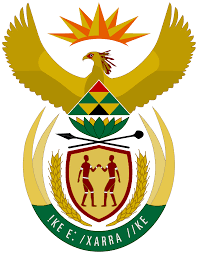 Enabling and  Enhancing South Africa's Digital Landscape… NISG Experience
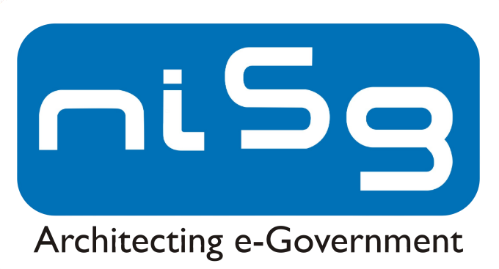 Domain 
Experience
PPP Model
NISG
Employees 
Strength
Digital 
Transformation
Government Transformation
Not for Profit
National Institute for Smart Government
1st of it’s kind PPP Model -  51% owned by the private sector 
A Semi Government  Company
Passport Service Centre, Ministry of External Affairs,
Aadhar ID, Government of India 
Direct Benefit Transfer, Govt. of India
Setting up Digital Infrastructure for DBT Schemes
More than 1200 + employees as of date
More than 80 full-time consultants and  additional   consultants in various domains
Cater to the emerging e- governance & Digital  Transformation needs in Governments / Government- owned corporations.
Complete Digital Transformation of Ministry of Corporate Affairs - Govt. of India
20 years old organization
A Not for Profit Company
Varied experiences in Government Transformational projects
200+ Consulting assignments for Government Clients
Domain experience in ERP implementation
Current Initiatives  of NISG on DPI & Digital Identity
Existing knowledge in Information Technology Solutions and Strategy for Implementation
Appointed by MEA as a nodal agency and PMC for providing  management consultancy in  DPI and Identity solutions
Order received from MEA for Sri Lanka UID project
Capacity  building program for Cuba
Pilots projects on Digital ID
Sri Lanka Digital ID
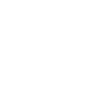 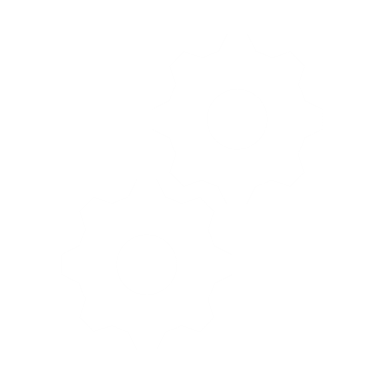 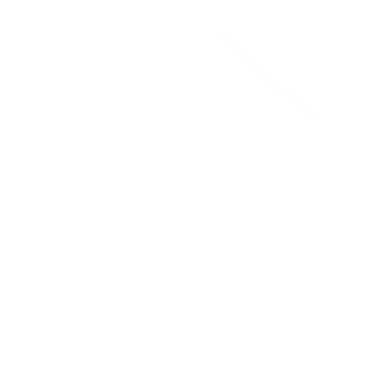 Engagement with Mozambique Civil ID
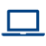 Maldives Legal Policy of National ID
Mauritius Law Enforcement
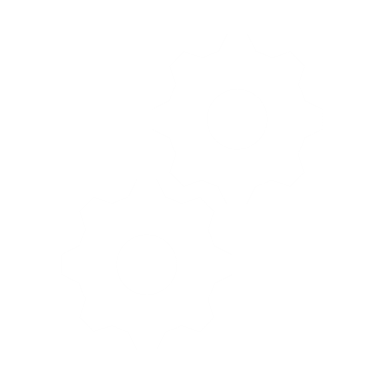 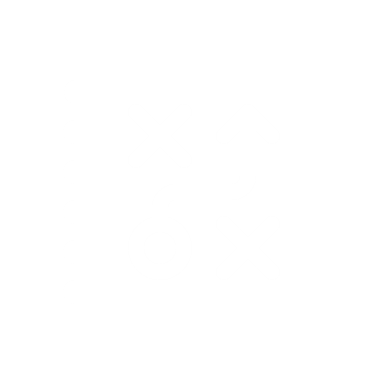 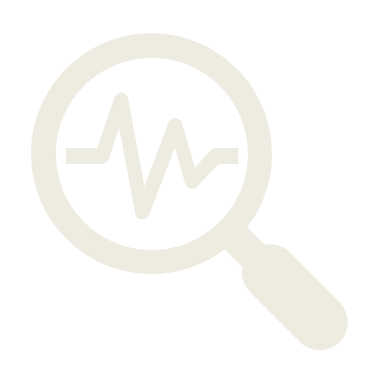 Approval of MEA for conducting  Digital ID  Pilots and engaging select countries
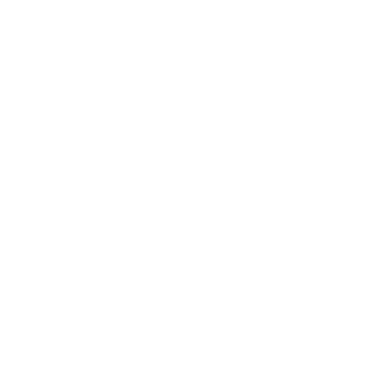 Partnership with System Integrators
Association with ABIS providers
MOSIP engagement
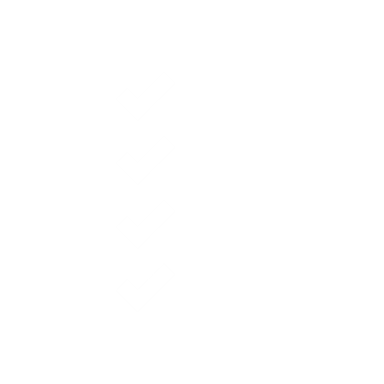 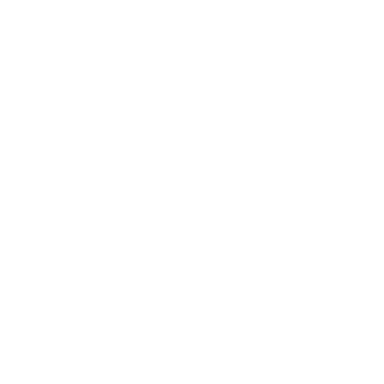 Increasing footprints in DPI and  Foundational identity domain
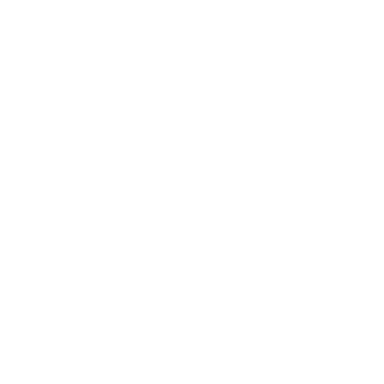 NISGs Initiatives and  Domain Experience
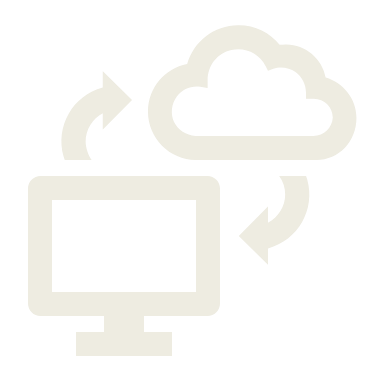 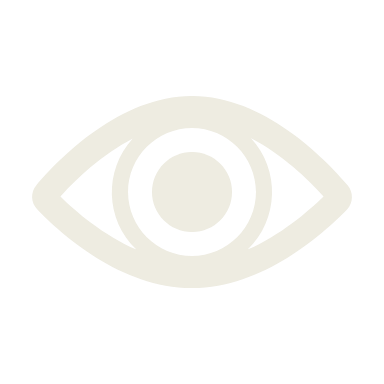 NISG Initiatives in DPI domain
NISGs Value Proposition
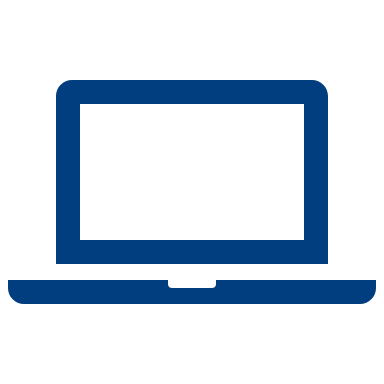 Partnership with leading DPI and Identity firms  Tech5, 4G 
Identity, Idemia and Technoforte
Experience in managing end-to-end DPI project lifecycle 
Domain knowledge in formulating implementation Strategy and  Action plan
Know how to finalise the DPI project's technical requirements 
For Digital Components
Digital Applications
Biometric solutions, Authentication solutions
 Smart Cards, Mobile ID etc.,
Expertise in preparing ToRs and RFP for DPI projects  
Experience in Data Privacy legislation
 Contract  / Project Management
Appointed a leading legal firm to help in regulatory 
framework for DPI solutions
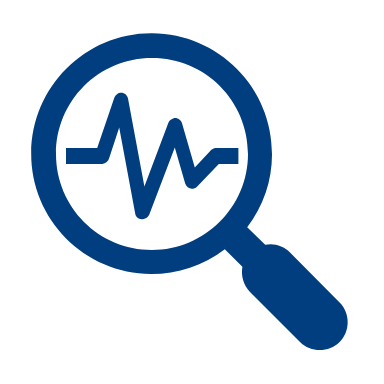 Identity and DPI experts  part of  NISG
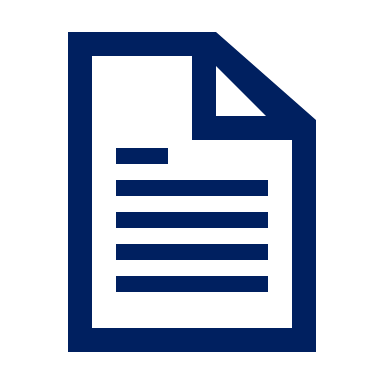 Dedicated vertical  for DPI within NISG
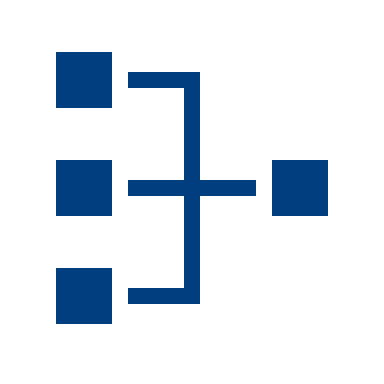 Experience in managing  ID projects like Passport, Aadhar
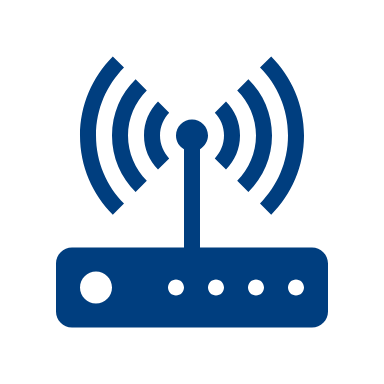 Experience of cyber security and data privacy
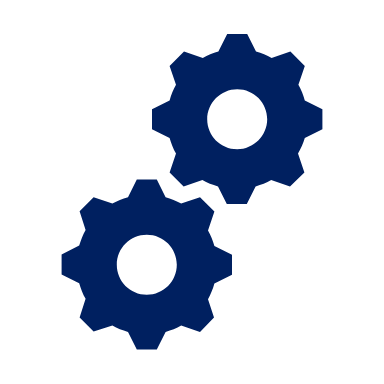 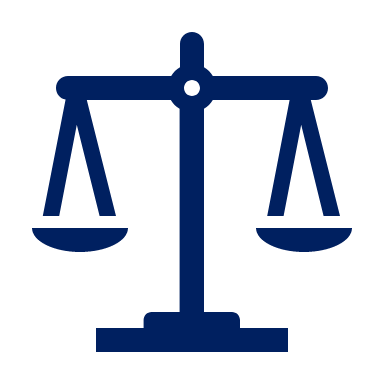 NISG Clients
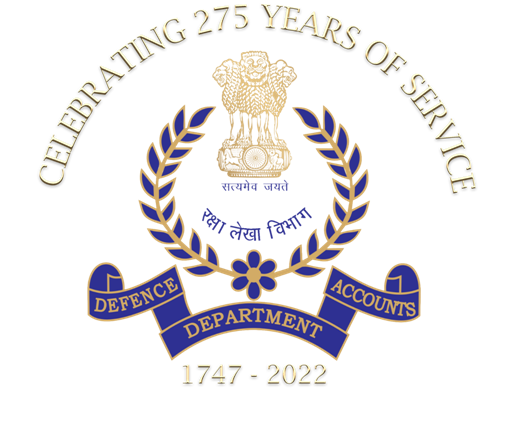 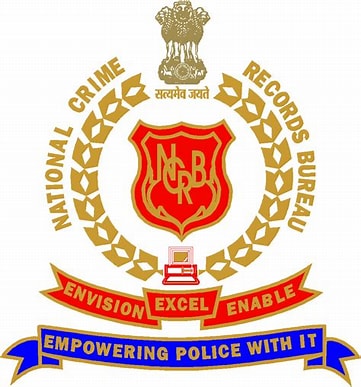 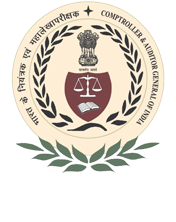 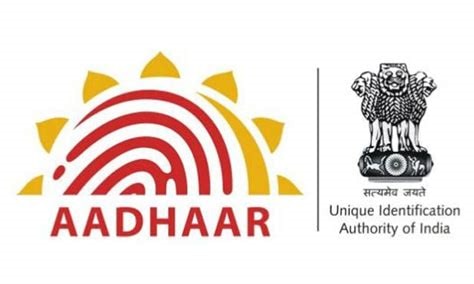 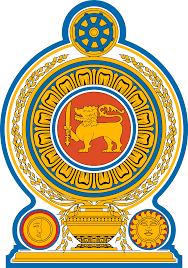 National Crime Records Bureau
Sri Lanka Unique ID
Controller General of Defence Accounts
Unique Identification Authority of India
Comptroller & Auditor General Of India
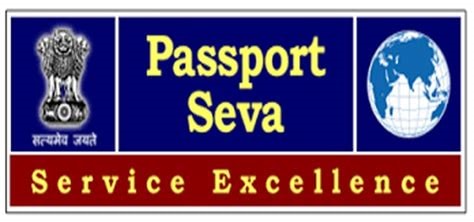 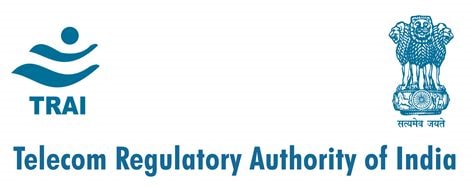 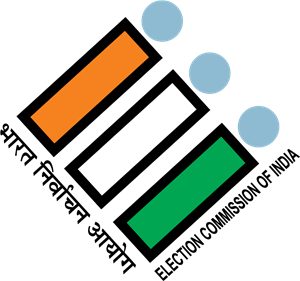 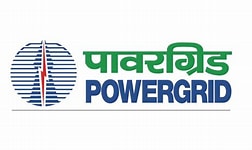 Passport Seva (Ministry of External Affairs, Govt of India)
TRAI
Powergrid Corporation
Election Commission of India
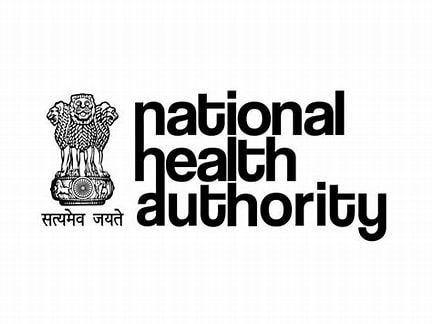 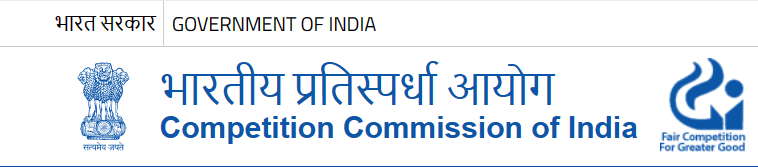 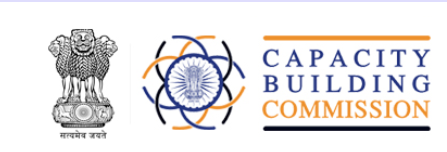 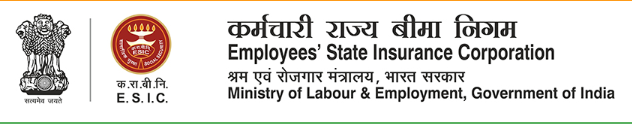 NISG’s Past Association with South Africa
05-day training programme on “e-Government for Smart Governance” for officers of South Africa: 14-18 March 2005
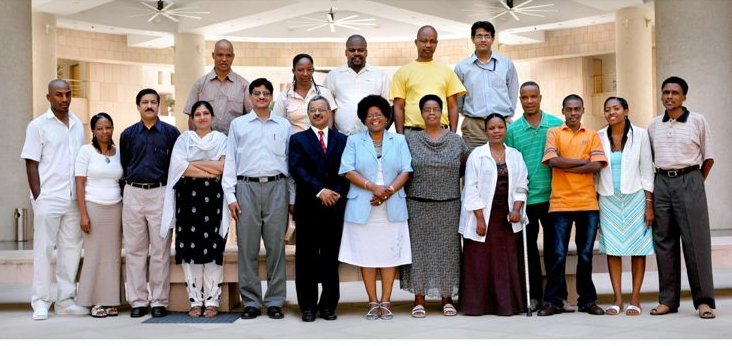 Assessment of the ICT interventions in “South African Social Security Agency (SASSA)” – March 2014
Study tour for HoDs of South African Government - Best Practices in ICT initiatives: 16-18 December 2015 
."
South Africa and Brazil Joint Delegation Mr Mokwining  Nhlapo, COO, Presidential National Commission on Information Society and Development : 06.10.2005
11-14 August 2008: 18 member Ministerial Delegation from South Africa lead by H.E Ms.Geraldine Fraser Moleketi , Minister for Public Services and Administration
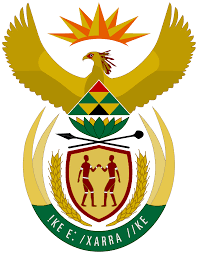 South Africa’s Communications & Digital Technology Infrastructure Roadmap2024 - 2029
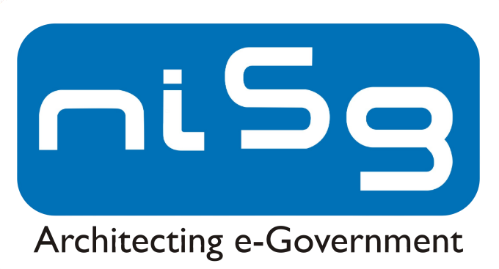 Existing Digital Landscape – South Africa
In terms of the digital economy, South Africa leads the African region in digital indicators.
The United Nations' E-Government Development Index (EGDI) ranks South Africa's economy at the 40th position, a significant achievement that reflects the country's strong track record in digital governance and service delivery.
The ICT Development Index (IDI): Published by the International Telecommunication Union (ITU), assesses countries' progress in information and communication technology (ICT -2024). South Africa achieved an IDI score of  83.6, ranking it fifth among African nations.  
South Africa, Nigeria, and Kenya are among the 16 African countries that have launched commercial 5G services. South Africa, in particular, leads with 41% of its population covered by 5G as of September 2023 
Data Centers and Cloud Infrastructure: Teraco, Africa's largest data centre operator, has significantly expanded its facilities across South Africa , contributing to the country's leadership in the digital economy.
The startup environment in Africa is growing, especially in Innovation centres such as Silicon Cape -South Africa, domestic and foreign venture capital firms are making large investments in tech businesses in sectors like fintech, health tech, and e-commerce .
Jumia: Often referred to as the "Amazon of Africa," Jumia operates in 11 countries, South Africa's leading e-commerce platform, specializing in electronics, fashion, and household items
High penetration of Internet, Broadband Services and Smart Phones
South Africa’s Digital Landscape - Suitable to promote its Digital Technology Infrastructure Roadmap (2024 – 2029)
Digital ID Collaboration
The South African Reserve Bank, Revenue Service (SARS) and Department of Home Affairs are collaborating on the digital ID
South Africa’s Communications & Digital Technology Infrastructure Roadmap, 2024 - 2029
1
Digital Public Infrastructure
Develop a comprehensive strategy and implementation roadmap for developing South Africa’s digital public infrastructure, focusing on the three pillars of digital identity systems, digital payments systems, and data exchange
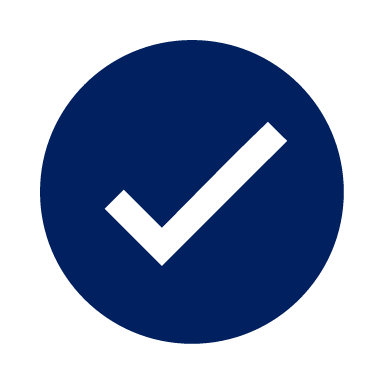 2
Committed to achieving universal access to affordable, high-speed internet, with a particular emphasis on connecting homes and schools.
Universal Access to the Internet
3
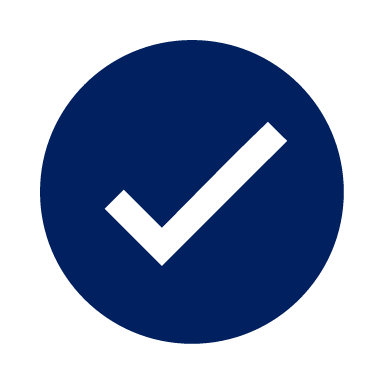 To ensure that all South Africans have the skills to make full use of digital technologies.
Digital Skills for a digital economy and society
4
Environment for Digital Investment and Innovation
Ensuring a policy and regulatory framework that encourages investment and fosters innovation. 
By establishing clear, consistent, and supportive policies, attract further investment and stimulate innovation in digital ecosystem.
5
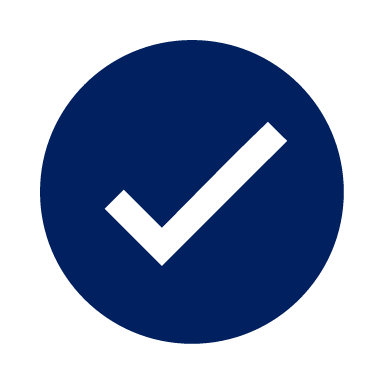 Increasingly position South Africa as a hub for data centres and cloud computing
Data and Cloud Policy
6
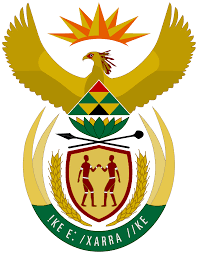 Enabling South Africa’s Communications & Digital Technology Infrastructure Roadmap28
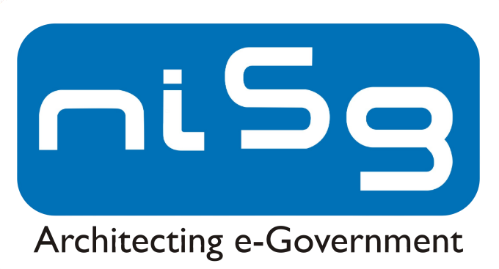 NISGs Partnership - South Africa’s Future Roadmap for Digital ID
Digital ID Collaboration
Implementation of the Digital ID by South Africa
1
Digital ID Collaboration
1
NISG, leveraging its extensive experience, can support the implementation of Digital ID in South Africa
The process includes the following steps: 
 Conduct a strategy workshop to set clear objectives
Prepare a comprehensive strategy, roadmap and action plan for implementation
Onboard an implementing agency to facilitate the rollout of Digital ID in South Africa
Undertake a pilot on digital demonstrating end-to - end life cycle management
Demonstrate use case on direct benefit transfer and e-KYC
Project and Program Management – overseeing implementation and roll - out
NISGs Partnership - Developing South Africa’s DPI
Digital Public Infrastructure
Develop a comprehensive strategy and implementation roadmap for South Africa’s digital public infrastructure, focusing on the three pillars of digital identity, digital payments and data exchange systems
2
Digital Public Infrastructure
2
NISG, in collaboration with India Stack Partners & leveraging its extensive experience, can support the implementation of the Digital Payments system in South Africa. 
The process includes the following steps: 
Feasibility and diagnostic study of As-Is situation
Roadmap and technical design for to be Payment system
Interoperability framework and data exchange 
Handloading, training  and programme management
South Africans have the skills to make full use of digital technologies.
Digital Skills for a Digital Society
To ensure that all South Africans have the skills to make full use of digital technologies.
3
Digital skills and capacity building
3
NISG, leveraging its extensive experience, supports the implementation of the Digital Payments system in South Africa. 
The process includes the following steps: 
Prepare an annual training plan. 
Prepare Training content and action plan for implementation.
Provide general and advanced training- on-site and in a virtual environment & train the trainers
Set up a knowledge management portal.
Legal policy and framework in DPI domain
South Africa’s Future Roadmap for Digital ID
Data and Cloud Policy
Increasingly position of  South Africa as a hub for data centres and cloud computing
4
Data and Cloud Policy
4
NISG, leveraging its extensive experience, supports implementing the Data Centre and Cloud Policy
. The process includes the following steps: 
Conduct a strategy workshop to set clear objectives on Data Centre, Colocation and cloud policy
Prepare a comprehensive strategy, roadmap and action plan for Data Centre implementation
Prepare a Technical Requirement Document for Data Centre construction. 
Onboard an implementing agency to facilitate the rollout of Data Centre construction for DPI / DPG Applications
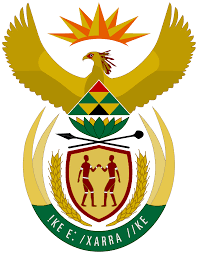 Way Forward ….. Proposal from NISG
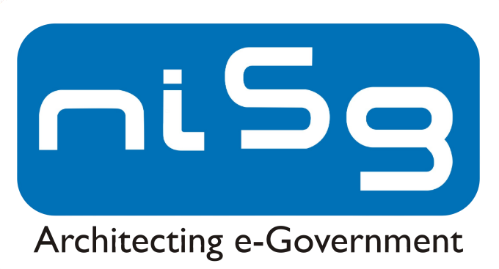 Way Forward …
Enabling South Africa’s Communications & Digital Technology Infrastructure Roadmap
Key decisions for Action Plan
Partnership and advancement
Teams Meeting
Action Plan
Next Steps
1
2
3
4
A meeting between NISG and South Africa teams for a better understanding of the requirements
Understand the as-is-ground situation
Preparation of a requirements document/report
Present the findings to the Management
If the findings are approved, a plan for signing an Agreement / MOU can be considered
NISG can provide services such as Advisory, Consulting, Capacity Building, and program management
Pilot implementation of digital ID
will be Prepared, as will a Digital ID Strategy report.
Appoint Implementation Agency
Start working on Data Centre strategy, and capacity building and knowledge
Build partnerships with other organizations, institutions and stakeholders to leverage additional resources and expertise.
Promote the activities through various communication channels to enhance visibility and attract further support.
June  2025 onwards
2025-26
Feb - May 2025
Dec -Jan 2025
Thank You
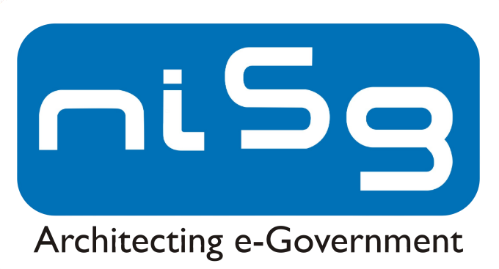